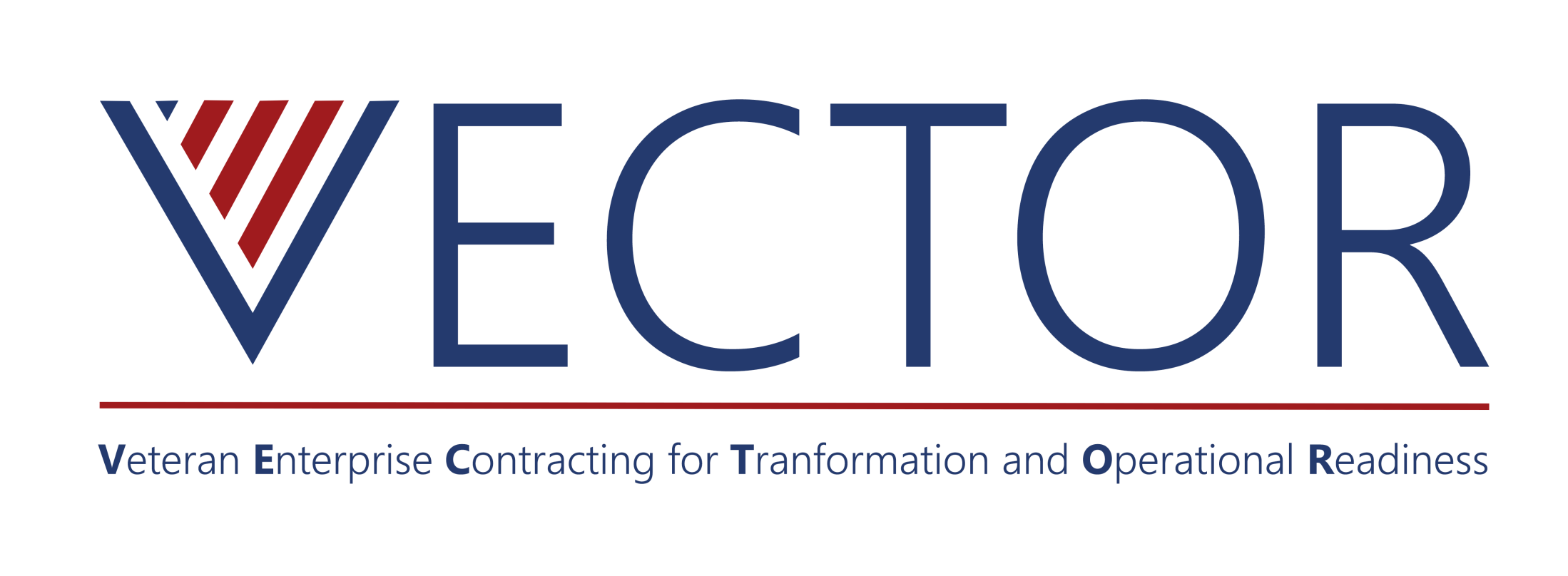 Contracting Officer:     Terrie Bloom
Contract Specialist:      Josh Dean
Program Manager:      Sean Morgan

Strategic Acquisition Center, Frederick, MD
1
Background
Enterprise-Wide Strategic Sourcing vehicle providing professional support services.*

Total Service Disabled Veteran Owned Small Business Set-Aside 
Target Award:  Late January 2017
Multiple Award IDIQ (FFP and LH type task orders)
NAICS Code: 541611 – Administrative Management and General Management Consulting Services
Anticipate 6 – 8 Service Groups
Anticipate 10 Contractors per Service Group
Contract Length: 10 years (Base of five years plus a five-year option)
$25B Ceiling
On/Off Ramping of Awardees Based on Yearly Size Re-Certification
Streamlining Techniques will be used for Proposal Preparation and Evaluation


*All concepts, dates, and figures introduced here are notional and are subject to change.
2
Timeline (Estimated)
Solicitation Release: 	Mid to Late November 2016

Proposals Due: 		Mid December 2016

Award Date: 		Late January 2017
3
On/Off Ramping
Off Ramping
A contractor may be off ramped if it outgrows the SDVOSB size status.
A contractor may be off ramped if it does not propose on task orders.

On Ramping
Contractors may be on ramped if a determination is made that additional competition would be beneficial to the Government.
4
Anticipated Service Groups
Service Group 1 – Oversight
Program and Project Management
Strategic Planning
Performance Measurement
Service Group 2 – Improvement
Business Process Reengineering, Improvement and Management
Change Management and Transition
Quality Measurement
Data Governance
Service Group 3 – Analyses
Studies/Surveys
Statistical and Actuarial Analysis
Management Analysis
Information and Records Management 
Financial and Business Performance Auditing
Service Group 4 – Training
Training Development
Training Delivery
5
Anticipated Service Groups
Service Group 5 – Outreach
Advertising Services
Media Buying
Public Relations Services/Outreach
Web Based Marketing Services
Conference, Events, and Tradeshow Planning Services
Promotional Materials
Video/Film Production
Graphics Design
Media Development
Community Partnership & Relationship Management
Service Group 6 – Supply Chain
Supply Chain Analysis
Supply Chain Management 
Supply Chain Planning
Inventory/Asset/Vendor Management
Inventory Management and Operation
Supply Chain Optimization
6
Anticipated Service Groups
Service Group 7 – Operations, Maintenance and Logistics
Maintenance and Support Services
Base Operations Support 
Preventative Maintenance Planning
Property Management and Maintenance
Maintenance and Repair
Integrated Facility Management and Operations Management Support
Environmental Services
Service Group 8 – Healthcare Management
Healthcare Regulation Survey and Assessment
Health Services Research
Organizational Design
Customer Centric Design
7
Evaluation Information
VetBiz Verified
SDVOSBs that are not verified in VetBiz at time of proposal submission will be excluded from consideration immediately (Per VAAR 819.7003 Eligibility)
SDVOSBs that do not have the required NAICS code in SAM (System for Award Management) will be excluded from consideration immediately
SDVOSBs that do not propose on all task areas within a Service Group will be excluded from consideration immediately.
8
Evaluation Information
Tiered Evaluation Approach 
(Note:  This will also be a mandatory evaluation factor in all subsequent task orders.)

SDVOSBs that team/subcontract with ONLY SDVOSB/VOSB contractors will be evaluated first.
SDVOSBs that team/subcontract with ONLY SDVOSB/VOSB/SB contractors will be evaluated second.
SDVOSBs that team/subcontract with SDVOSB/VOSB/SB/LB will be evaluated last.
9
Streamlining
Technical Proposal
Offerors will be provided with a Technical Proposal Worksheet that MUST be utilized.
Worksheet will include interview type questions. 
A separate Technical Proposal Worksheet will be provided for each service group.
Offerors will address only the questions on the worksheet within the page limits specified.  Additional information will not be considered.
10
Streamlining
Past Performance Proposal
Offerors will be provided with a Past Performance Worksheet.
The offeror will complete Section 1 – Reference Description.  
After completing Section 1, the offeror shall send the worksheet to the Point of Contact (POC) for that reference to complete Section 2 – Performance Rating.
The POC will then send the Past Performance Worksheet directly to the individuals identified in the solicitation.
The Government will make a determination of relevancy based on the scope of the referenced services.  Size and complexity will be evaluated at the task order level.
11
Streamlining
Pricing Proposal
Offerors will be provided with a Pricing Worksheet.
Offerors that do not submit a fully completed worksheet will not be considered for award.  
Potential strategies includes estimated quantities for each labor category or the evaluation of sample tasks.
12
Conclusion
We have compiled a list of interested SDVOSBs and their POCs that we will share with everyone to encourage and foster partnering. 

We would like your input as to how we can make this acquisition a success, so please feel free to let us know your thoughts.
13
Conclusion
QUESTIONS?
14